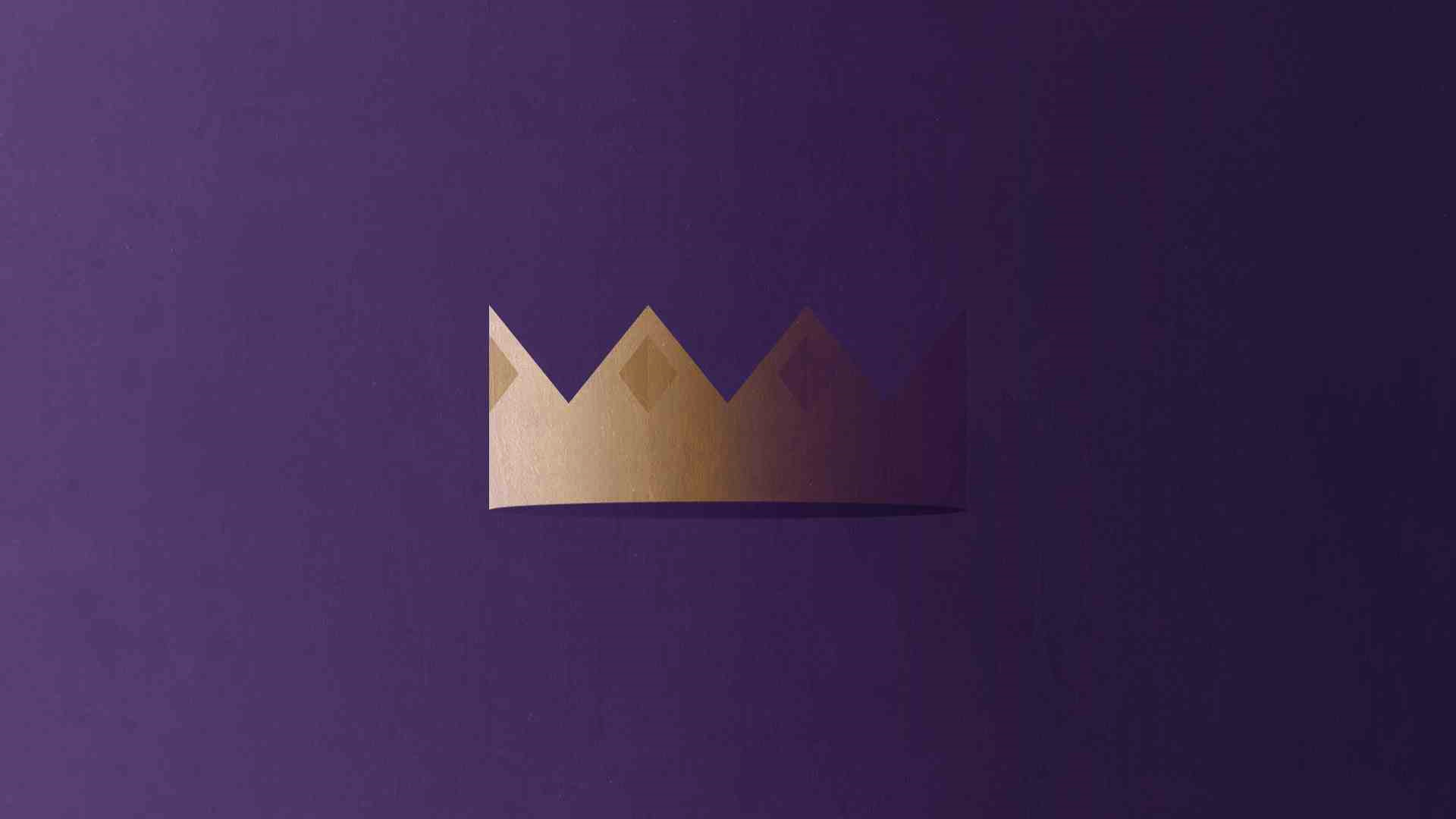 My Kingdom is not of this World
John 18:33-36
John 18:33-36 Therefore Pilate entered again into the Praetorium, and summoned Jesus and said to Him, “Are You the King of the Jews?”
36 Jesus answered, “My kingdom is not of this world. If My kingdom were of this world, then My servants would be fighting so that I would not be handed over to the Jews; but as it is, My kingdom is not of this realm.”
The kingdom was the subject of prophecy.
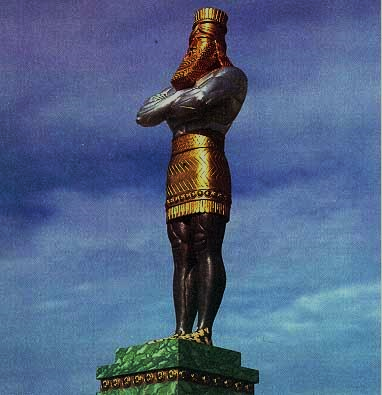 Daniel 2:31-45
31 “You, O king, were looking and behold, there was a single great statue; that statue, which was large and of extraordinary splendor, was standing in front of you, and its appearance was awesome. 32 The head of that statue was made of fine gold, its breast and its arms of silver, its belly and its thighs of bronze,
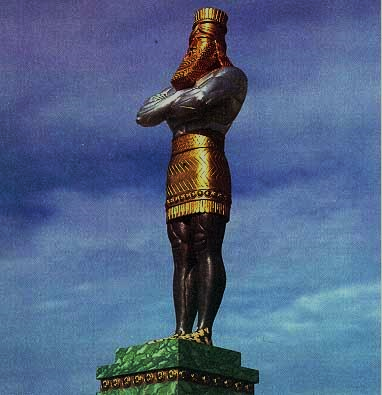 Daniel 2:31-45
33 its legs of iron, its feet partly of iron and partly of clay. 34 You continued looking until a stone was cut out without hands, and it struck the statue on its feet of iron and clay and crushed them.
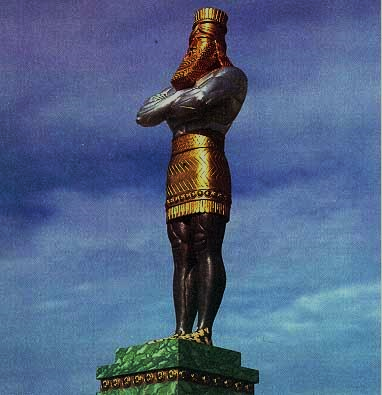 Daniel 2:31-45
35 Then the iron, the clay, the bronze, the silver and the gold were crushed all at the same time and became like chaff from the summer threshing floors; and the wind carried them away so that not a trace of them was found. But the stone that struck the statue became a great mountain and filled the whole earth.
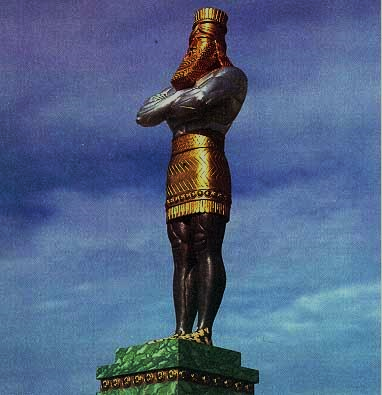 Daniel 2:31-45
36 “This was the dream; now we will tell its interpretation before the king. 37 You, O king, are the king of kings, to whom the God of heaven has given the kingdom, the power, the strength and the glory;
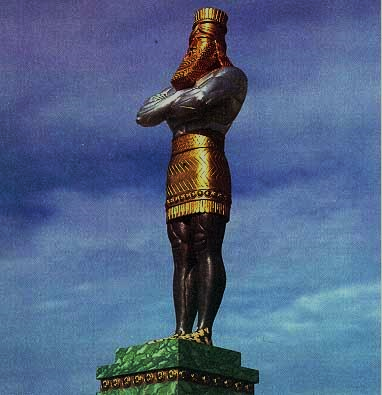 Daniel 2:31-45
38 and wherever the sons of men dwell, or the beasts of the field, or the birds of the sky, He has given them into your hand and has caused you to rule over them all. You are the head of gold. 39 After you there will arise another kingdom inferior to you, then another third kingdom of bronze, which will rule over all the earth.
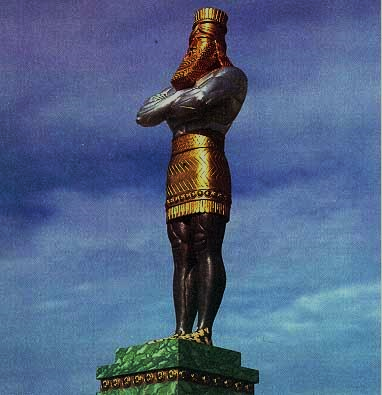 Daniel 2:31-45
Then there will be a fourth kingdom as strong as iron; inasmuch as iron crushes and shatters all things, so, like iron that breaks in pieces, it will crush and break all these in pieces. In that you saw the feet and toes, partly of potter’s clay and partly of iron, it will be a divided kingdom; but it will have in it the toughness of iron, inasmuch as you saw the iron mixed with common clay.
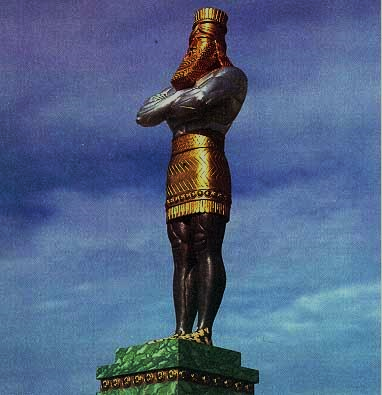 Daniel 2:31-45
42 As the toes of the feet were partly of iron and partly of pottery, so some of the kingdom will be strong and part of it will be brittle. 43 And in that you saw the iron mixed with common clay, they will combine with one another in the seed of men; but they will not adhere to one another, even as iron does not combine with pottery.
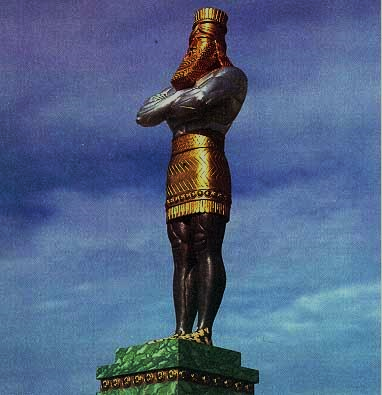 Daniel 2:31-45
In the days of those kings the God of heaven will set up a kingdom which will never be destroyed, and that kingdom will not be left for another people; it will crush and put an end to all these kingdoms, but it will itself endure forever.
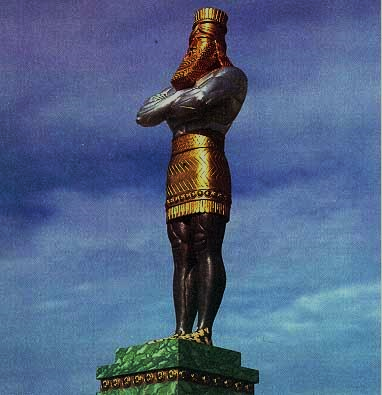 Daniel 2:31-45
Inasmuch as you saw that a stone was cut out of the mountain without hands and that it crushed the iron, the bronze, the clay, the silver and the gold, the great God has made known to the king what will take place in the future; so the dream is true and its interpretation is trustworthy.”
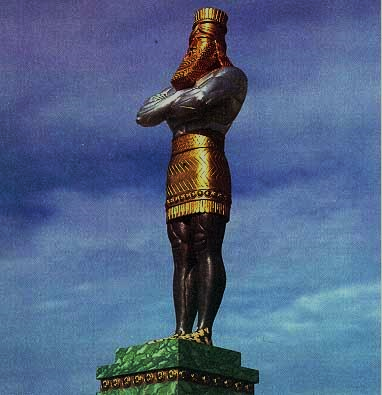 5 Kingdoms
Babylonian Empire
Medo-Persian Empire
Greek Empire
Roman Empire
Kingdom of God
Time of appearance
 Place of appearance
 Type of kingdom
 Duration of kingdom
John the Baptist preached the Kingdom was at hand.
Jesus said the kingdom is spiritual in nature.
Jesus said that the kingdom was like:
A mustard seed
A man who sowed seed
Leaven that leavens the dough
A master/servant relationship
A person that finds a pearl or treasure
The kingdom has been established.
9 “Pray, then, in this way: ‘Our Father who is in heaven, Hallowed be Your name.  10 ‘Your kingdom come.  Your will be done,  On earth as it is in heaven.
- Matthew 6:9-10
Kingdom in heaven

Kingdom on earth
One kingdom  two spheres
3 This is good and acceptable in the sight of God our Savior, 4 who desires all men to be saved and to come to the knowledge of the truth. 5 For there is one God, and one mediator also between God and men, the man Christ Jesus, 6 who gave Himself as a ransom for all, the testimony given at the proper time.
- I Timothy 2:3-6
The kingdom of God/Heaven/Christ was established when the gospel began to be preached and people responded to it in faithful obedience.
36 Therefore let all the house of Israel know for certain that God has made Him both Lord and Christ—this Jesus whom you crucified.” 37 Now when they heard this, they were pierced to the heart, and said to Peter and the rest of the apostles, “Brethren, what shall we do?”
- Acts 2:36-37
38 Peter said to them, “Repent, and each of you be baptized in the name of Jesus Christ for the forgiveness of your sins; and you will receive the gift of the Holy Spirit. 39 For the promise is for you and your children and for all who are far off, as many as the Lord our God will call to Himself.”
- Acts 2:38-39
40 And with many other words he solemnly testified and kept on exhorting them, saying, “Be saved from this perverse generation!” 41 So then, those who had received his word were baptized; and that day there were added about three thousand souls.
- Acts 2:40-42
42 They were continually devoting themselves to the apostles’ teaching and to fellowship, to the breaking of bread and to prayer. 43 Everyone kept feeling a sense of awe; and many wonders and signs were taking place through the apostles. 44 And all those who had believed were together and had all things in common;
- Acts 2:42-44
Growth of the Kingdom
As it related to the individual
The kingdom in a collective sense
The Kingdom is not yet Glorified
The Glorified Body
Incorruptibility
Supernatural power
Eternal existence
Spiritual glory
The Kingdom of God on Earth
Daniel predicted it
Jesus proclaimed and died for it
Apostles opened its doors
People entered in through faith
We wait for its glorification and exaltation
We are in the Kingdom
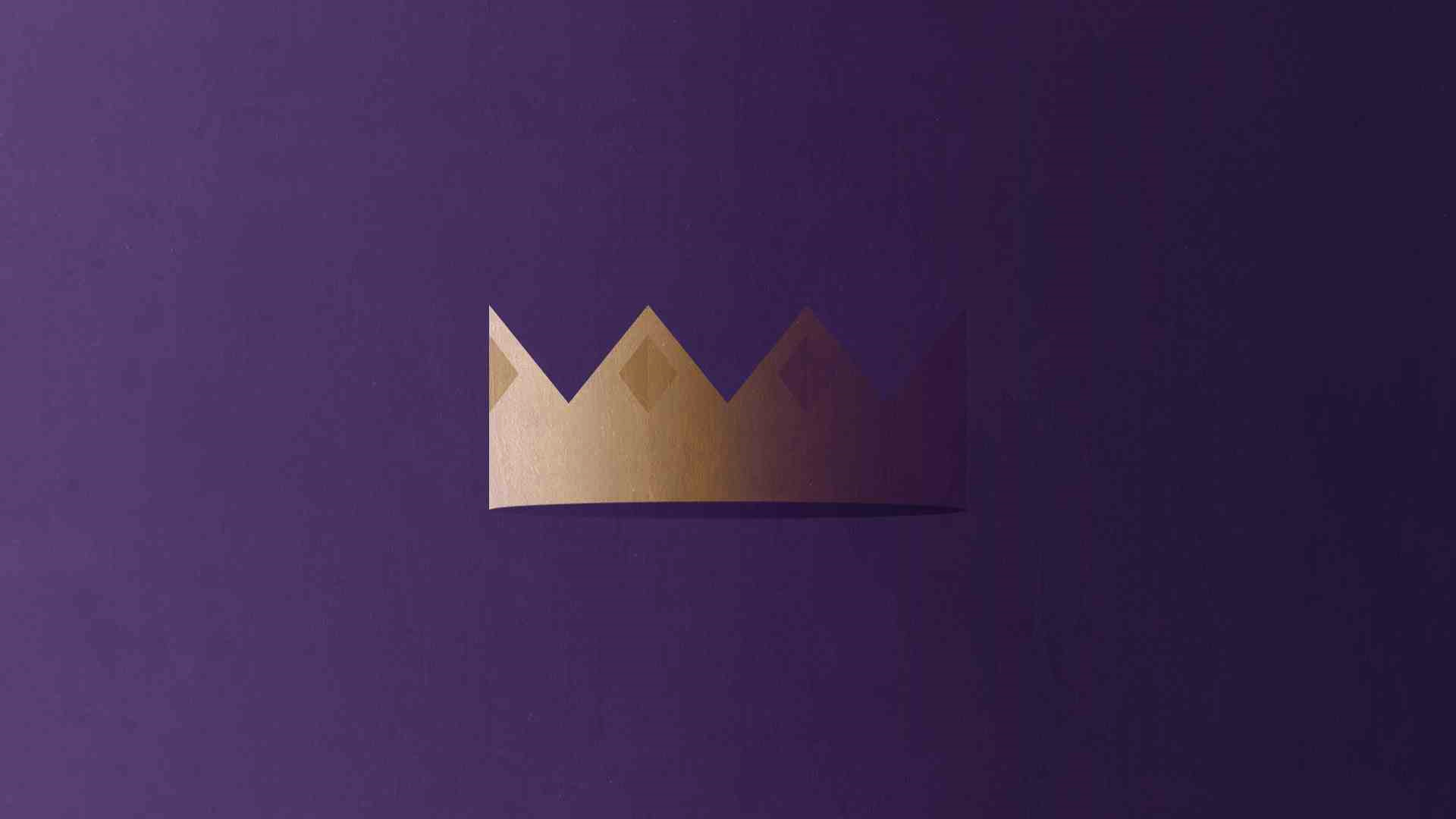 My Kingdom is not of this World
John 18:33-36